1)упакованные вещи, которые берет с собой пассажир в дорогу.  
 2) вещи, предметы, отправляемые и перевозимые отдельно от пассажира (в специальном вагоне, в специальном помещении теплохода, самолета ...).
багаж
Значение слова
Багаж — м. франц. поклажа, пожитки, вещи, скарб, имущество, кладь, особенно дорожная.  (словарь В. Даля)
Багаж — Вещи, груз пассажиров, упакованные для отправки, перевозки (толковый словарь С. Ожегова)
Багаж — Запас знаний, сведений. (толковый словарь С. Ожегова)
К истокам слова. Слово заимствовано из французского языка. Древнескандинавское слово багги — «узел» французы превратили в баг – «пакет». От слова баг произвели слово багаж, что означало «разные тюки с вещами». А у нас это слово   приобрело и другие значения, например: кладь, перевозимая отдельно от ее хозяина –  пассажира.
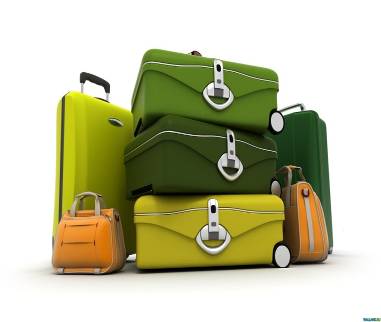 Однокоренные слова
багаж
багажник
багажный
багаж
вещи
вязанка
груз
имущество
кладь
клажа
куча
ноша
обуза
охапка
поклажа
луч
ч  у  л
 
п  и  ц ы т

   х  а  д о  л  о

   л  и  у  ч

  ц и п т а 

д  о  х  о  л
птицы
холода
лучи
птица
холод
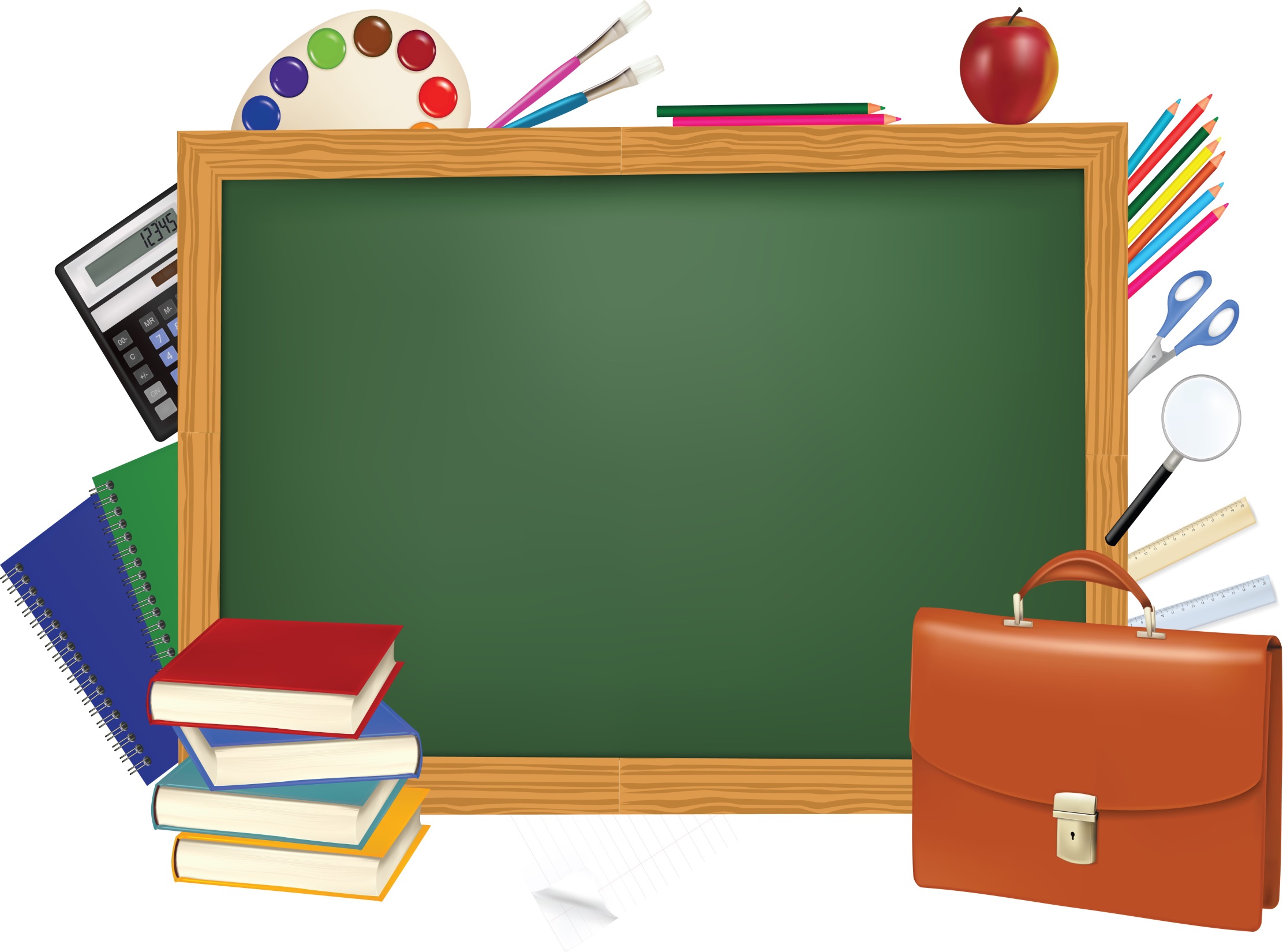 Тема урока:
Изменение имён существительных по числам.
Обувь, мебель, ножницы, мёд, 
охота, каникулы, очки, сахар, 
золото, сани, брюки, помощь,
 темнота, весы.
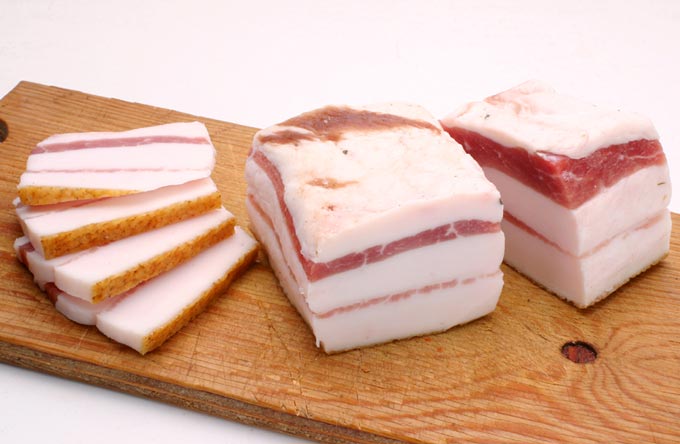 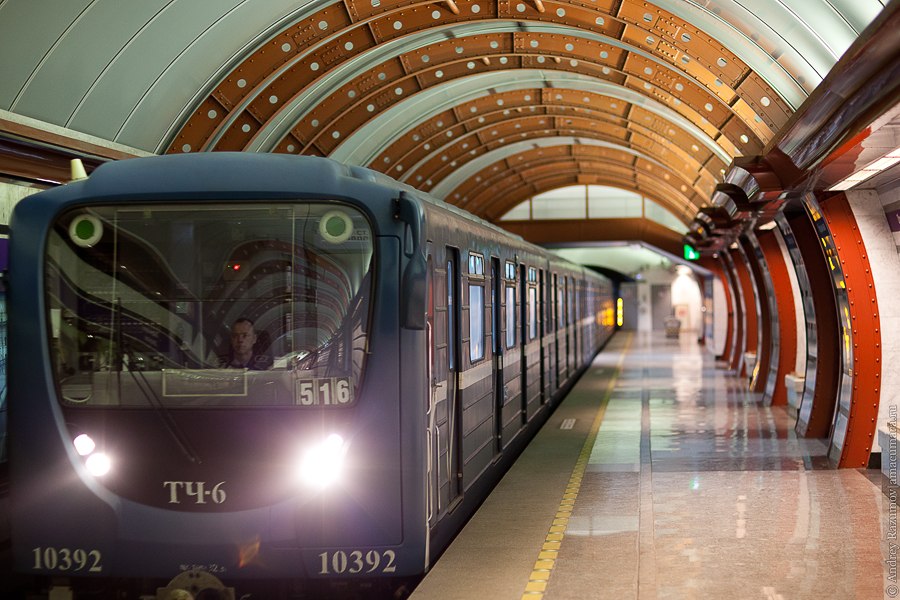 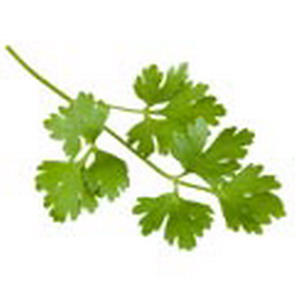 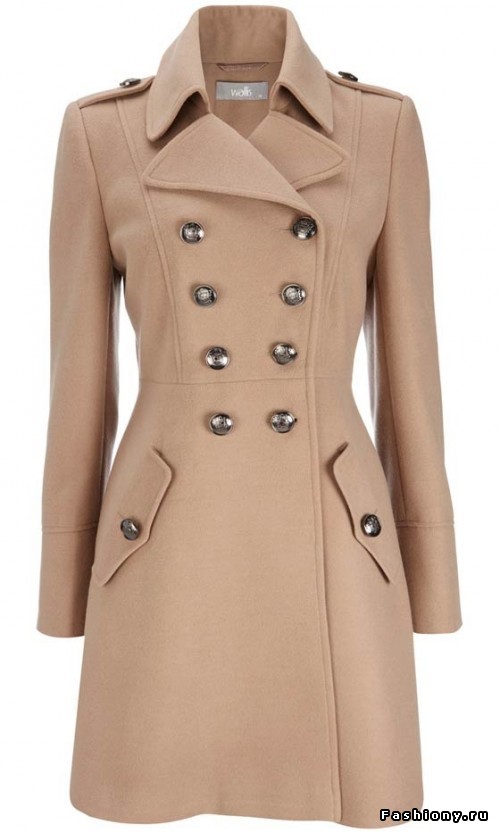 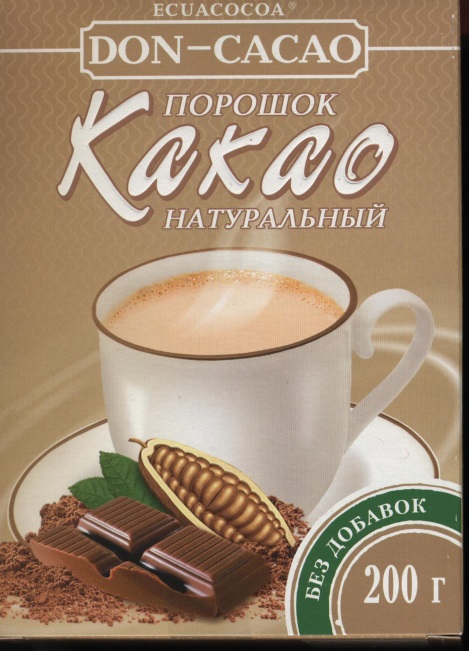 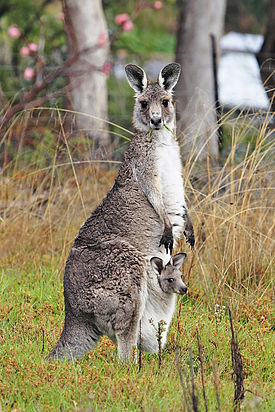 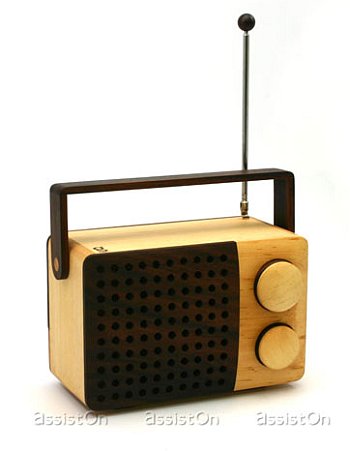 время
В стародавнее давнее  Жило-было первобытное Не умели дикари писать Не понимали: зачем корове С утра до вечера чесали они Не знали, как в булку превратить простое Не понимали, что из искры появится Что на ветру вождь развевает Удивительное было это Они гадали: зачем лошадке Угнетало дикарей заботы Да, нелегко им было жить в то
племя.
имя,
вымя.
темя.
семя.
пламя,
знамя.
племя.
стремя.
бремя.
время.